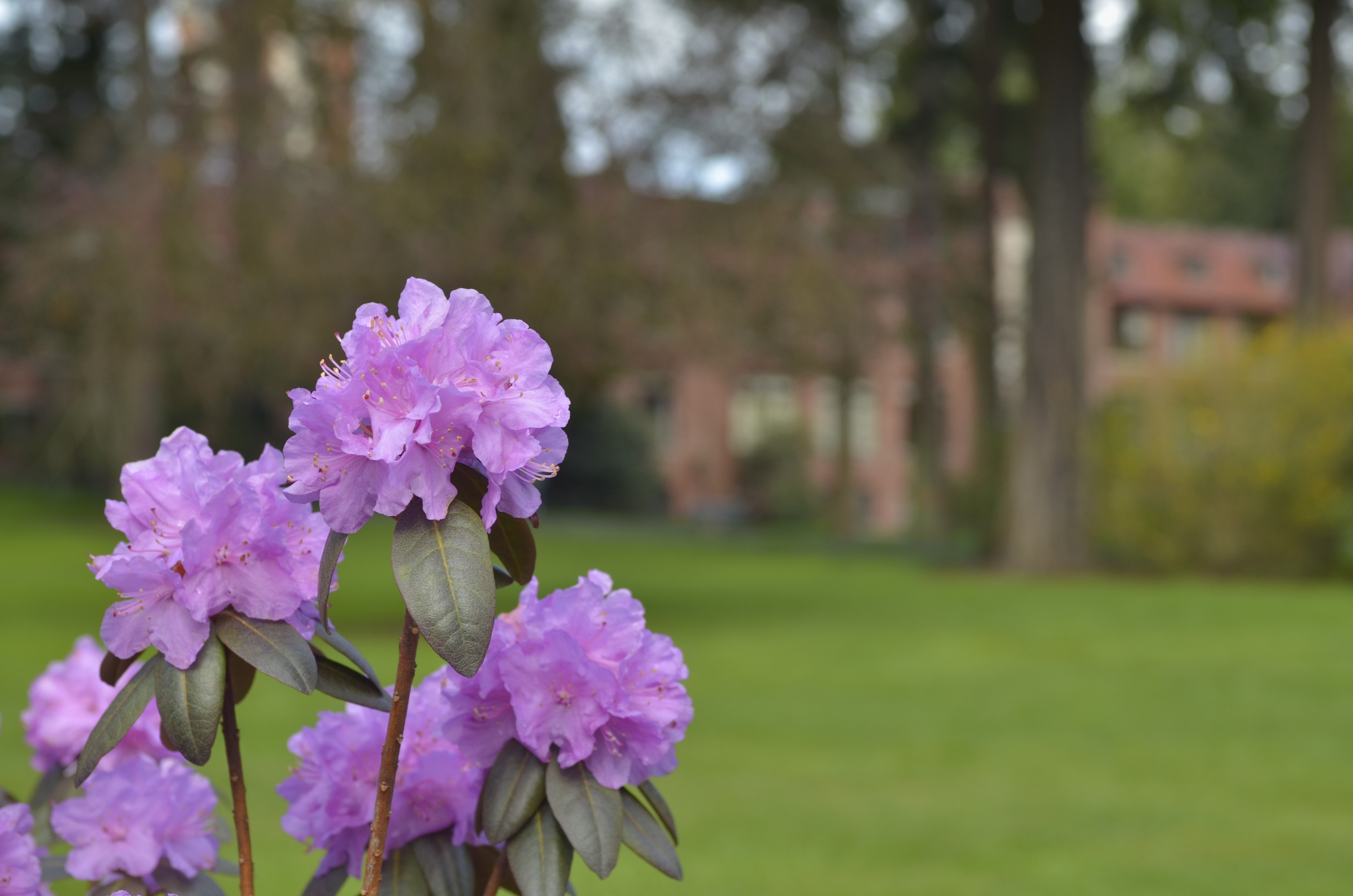 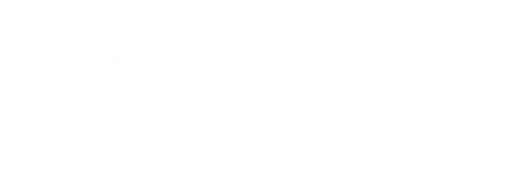 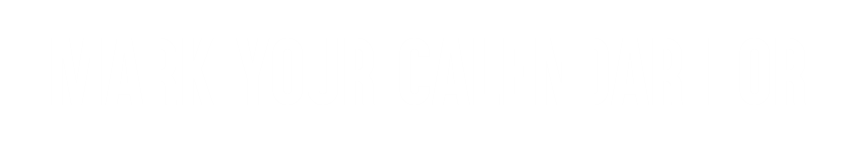 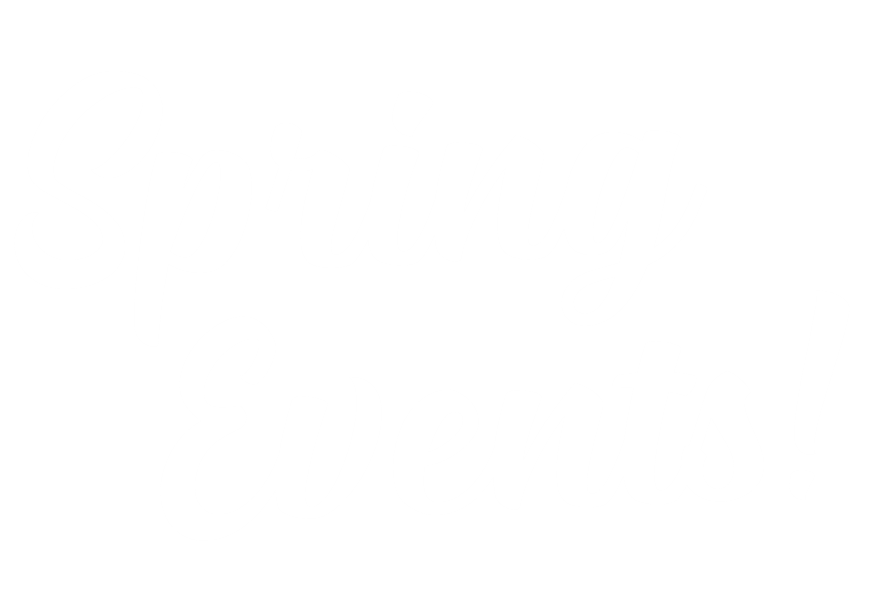 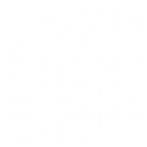 PugetSound.edu/CESevents
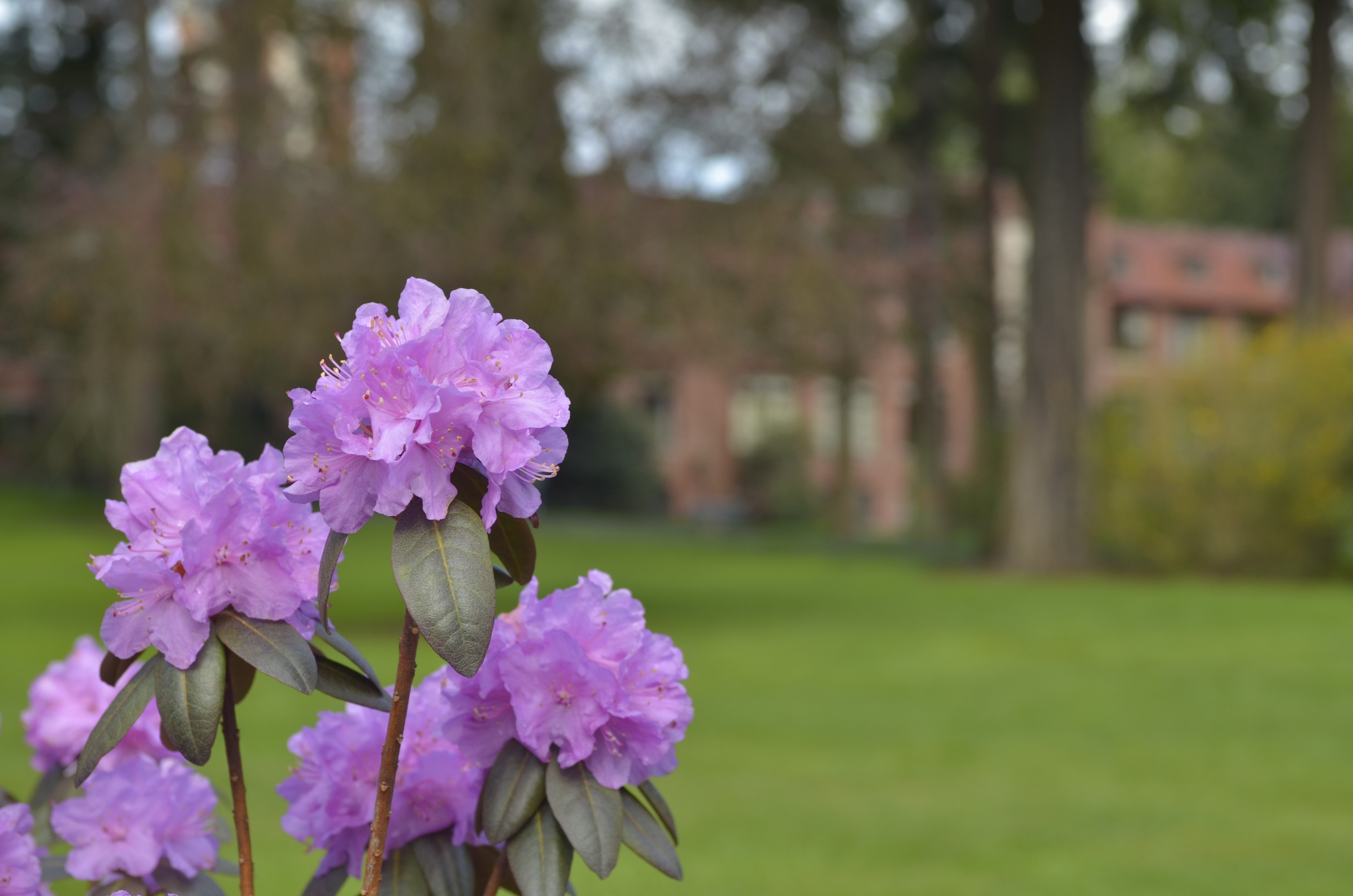 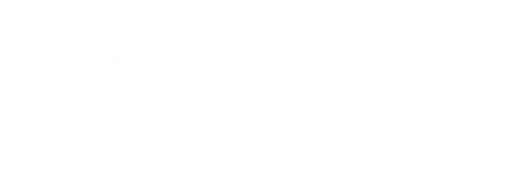 Get Hired! Job & Internship Fair:
Thursday, February 16, 4-6 P.M.
Seeking jobs & internships? Meet recruiters (in person!) and learn about entry-level jobs & opportunities to gain experience. 

Plan ahead tip: Schedule an appointment with a CES advisor to brush up your resume beforehand!
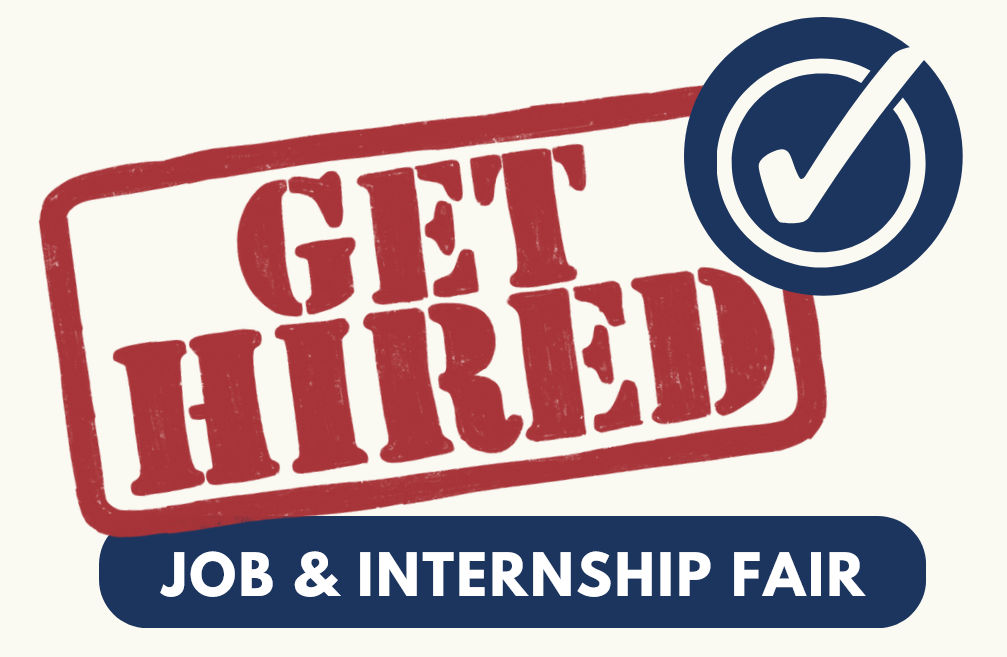 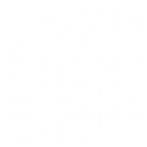 PugetSound.edu/CESevents
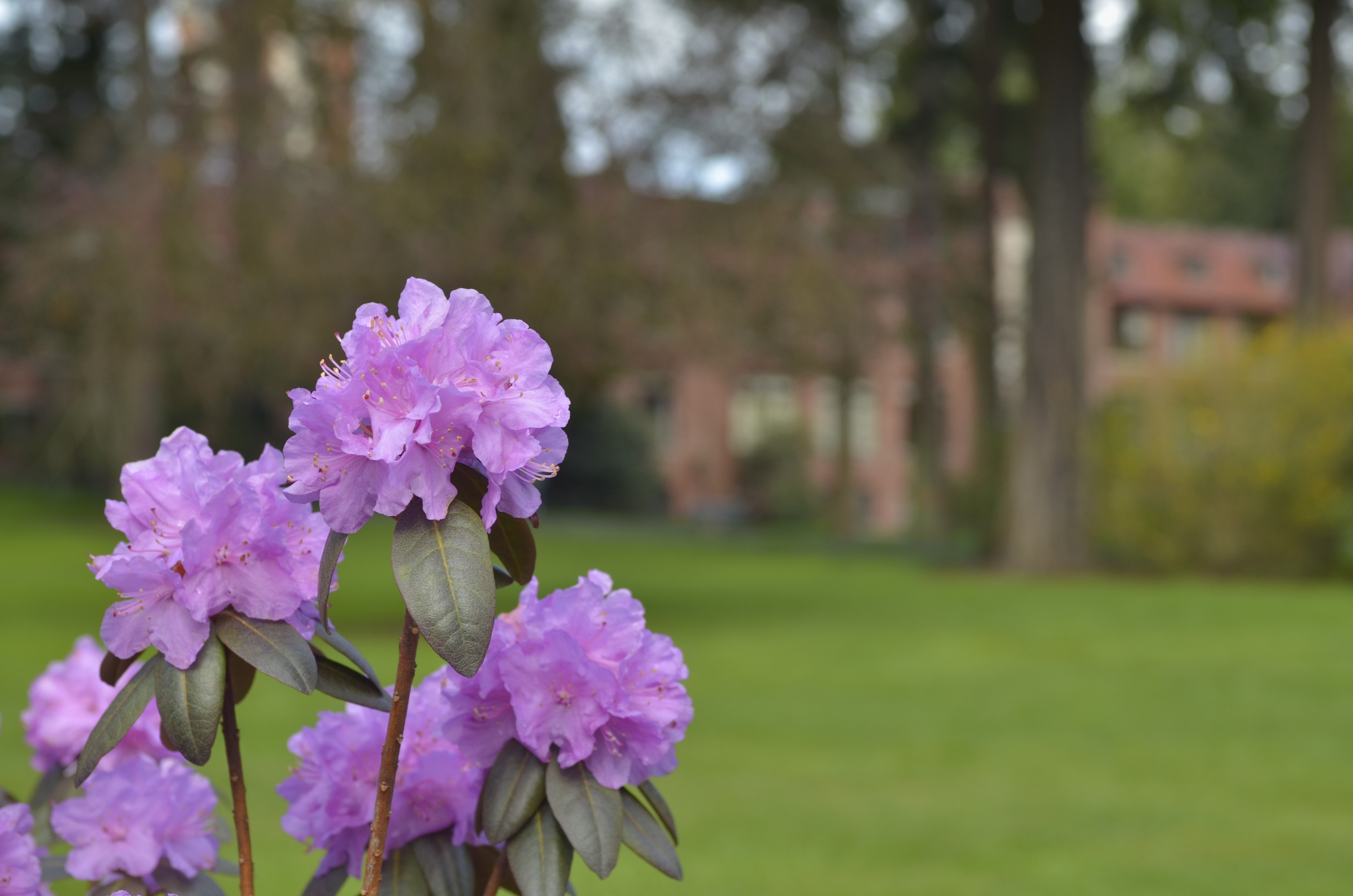 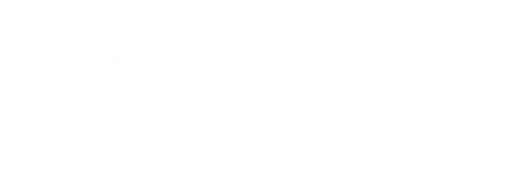 Summer Opportunities Fair:
 Wednesday, March 8, 11:30 a.m.-1:30 p.m.
Planning to be in the PNW this summer? Looking for a gig?
Drop by the WSC Rotunda to meet reps from organizations that offer seasonal opportunities.
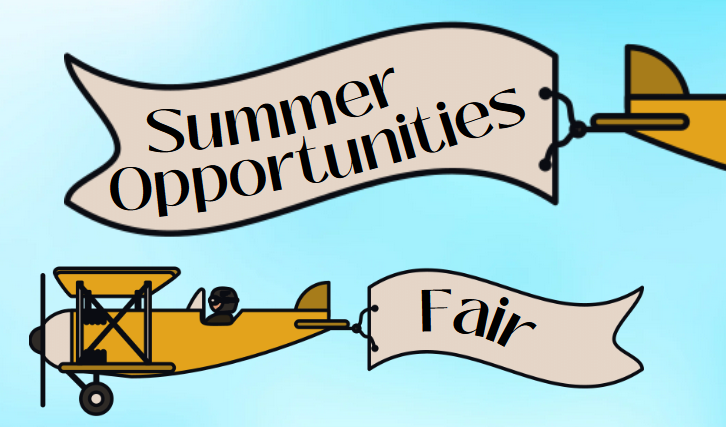 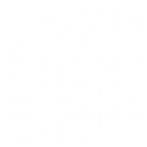 PugetSound.edu/CESevents
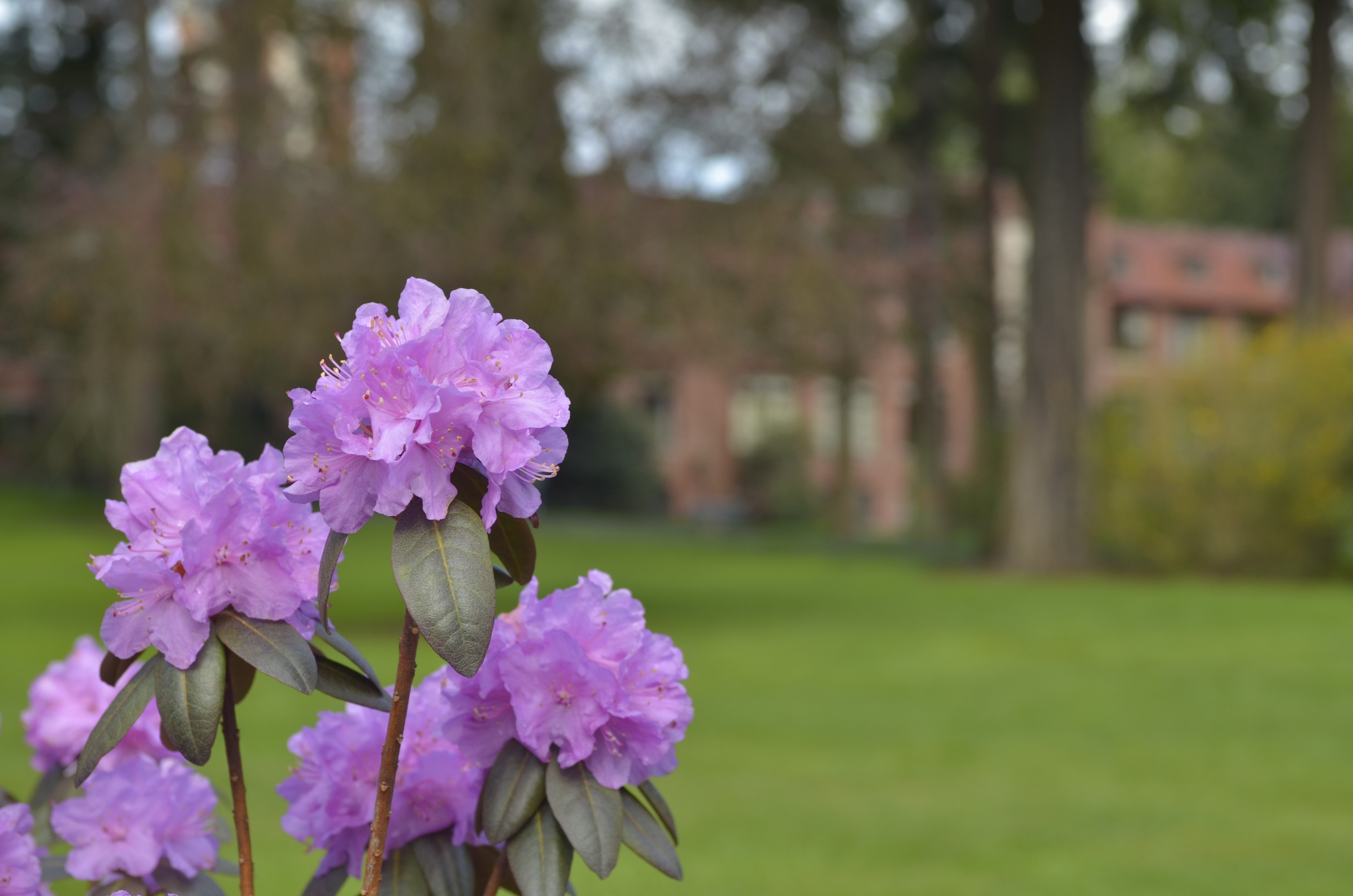 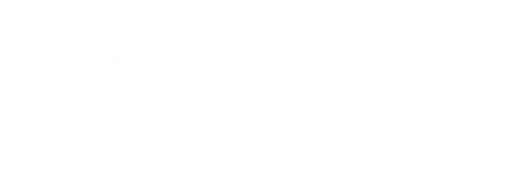 Dinner with Strangers
 Wednesday, March 29, 6-8 p.m.
Gather with other Logger students, alumni, and faculty for a free catered meal where conversation and connections are on the menu!

**Registration opens March 1.**
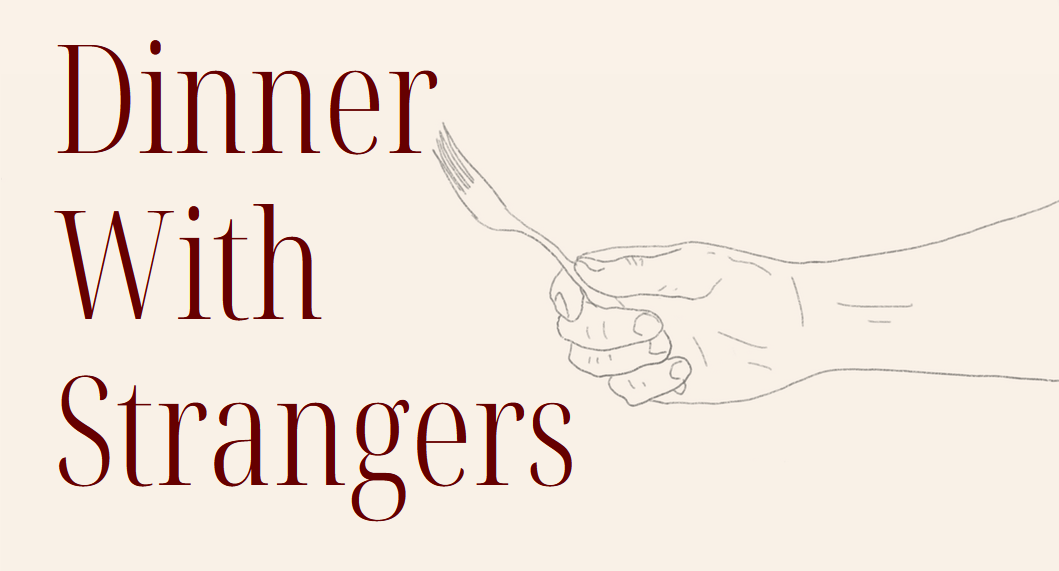 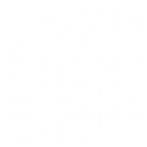 PugetSound.edu/CESevents